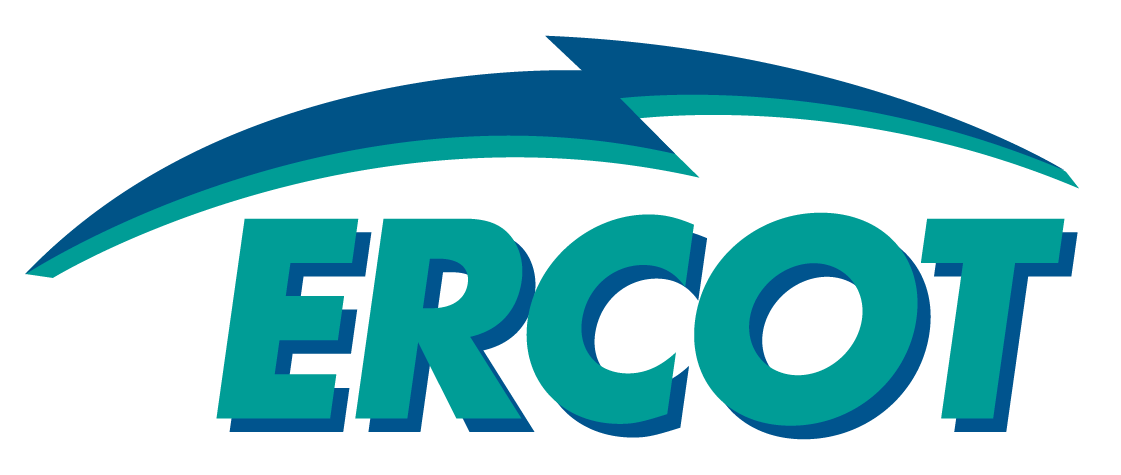 Flight Testing Update

Paul Yockey
Flight Administrator
 
Texas Set Working Group
12/01/15
Flight 1015
Flight 1015 Summary
In-Flight Testing:
Flight 1015 is 100% complete
6 New CRs tested (Including 1 additional DUNS and 1 PUCT Option 2)
Existing CRs: 5 CRs added a new territory
1,436 tasks have been completed including connectivity
Adhoc Period Testing:
4 CR tested for Change of Service Provider
1 CR tested for Bank Change
7 CRs tested connectivity with all partners due to system changes
Adhoc Period: 655 total tasks have been completed including connectivity
TDSP Testing:
1 TDSP tested connectivity due to minor changes to Gateway (Not included in Adhoc Period total tasks.)
Texas Set Working Group
12/01/15
2016 Flight Schedule
Schedule
Flight 0216
Signup begins 01/06/16, Signup Deadline 01/13/16 (Adhoc, 03/04/2016 for Current MPs Only, subject to Flight Administrator and TDSPs’ Approval).
Day 1 transactions begin 02/15/2016
Flight to conclude 02/26/2016 (Contingency/Adhoc Period until 04/15/2016)
Adhoc Testing begins 02/29/2016
All scripts are expected to be completed by 04/08/2016
Flight 0616
Signup begins 05/11/16, Signup Deadline is 05/18/16 (Adhoc, 06/24/2016 for Current MPs Only, subject to Flight Administrator and TDSPs’ Approval).
Day 1 transactions begin 06/13/2016
Flight to conclude 06/24/2016 (Contingency/Adhoc Period until 08/12/2016)
Texas Set Working Group
12/01/15
2016 Flight Schedule (Cont)
Schedule
Flight 0616 (Cont)
Adhoc Testing begins 06/27/2016
No transactions the week of July 4 (07/04/2016 – 07/08/2016)
All scripts are expected to be completed by 07/29/2016
Flight 1016
Signup begins 09/07/16, Signup Deadline is 09/14/16 (Adhoc, 10/21/2016 for Current MPs Only, subject to Flight Administrator and TDSPs’ Approval).
Day 1 transactions begin 10/10/2016
Flight to conclude 10/21/2016 (Contingency/Adhoc Period until 11/18/2016)
Adhoc Testing begins 10/24/2016
All scripts are expected to be completed by 11/18/2016
Texas Set Working Group
12/01/15
Questions?
Texas Set Working Group
12/01/15